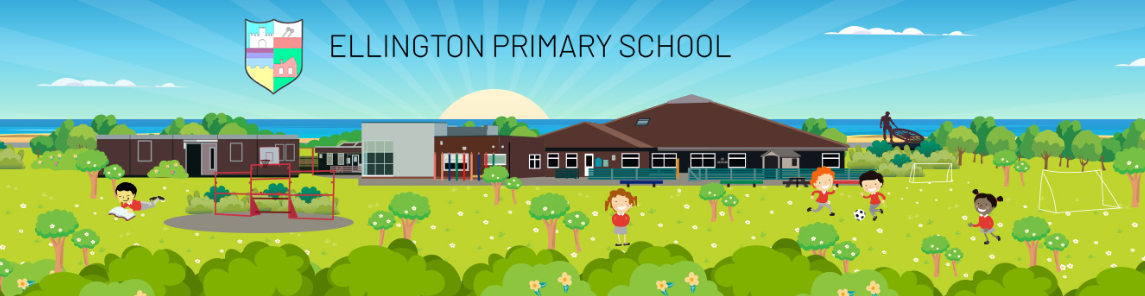 New Nursery Parents Meeting
2022
Purpose of tonight
Chance to meet staff 
Go through welcome and induction arrangements
Explain Nursery routines
Outline the Nursery curriculum
Opportunity to look around Nursery 
Ask any questions
Meet the staff.
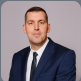 Mr. K. Hodgson
                                   Headteacher


Mrs. F. Pirie                                                 Mrs. T. Goodall
Nursery Teacher                            Nursery Teaching Assistant
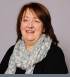 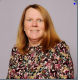 Staff
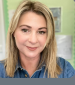 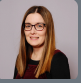 Mrs. J. Cook                                      Mrs. R. Hays
Reception  Teacher                        Teaching Assistant
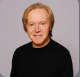 Mr. G. Liddle
Teaching Assistant
Welcome
Welcome Pack to hand out
 Starting dates 
 Gradual beginning for the first week
 Contact numbers 
 Any changes before the Summer Term
Nursery Routines
Door opens at 8.45 - Sessions start promptly 
To ensure the safety of the children the gate will be closed 5 mins after the start of the session.  Please ensure you arrive and collect your children on time.
Self registration
Circle time
Small group phonics/ maths / dough disco 
Child initiated Play and Learning/ Adult led activities indoor or outdoor /Thrive activities
Free Flow – activities indoors or outdoors
Snack bar open/snack time
15 hour a week children go home at 11.45
Lunchtime for 30 hour a week children
Small group phonics /maths/ dough disco 
Outdoor play
Circle time 
Child initiated Play and Learning/ Adult led activities / Thrive activities
Free Flow – activities indoors or outdoors
Story
Finish 3.15pm
Nursery Equipment
Uniform-  Navy blue embroidered jumper/cardigan available from Cloud Nine
Velcro  black school shoes  
School draw string bag with spare clothes to leave on peg
Book Bag
Named water bottle
Lunch box for children staying all day 
 Fruit snack is  provided for everyday for all of the children
Healthy lunch boxes and drink – 
NO NUTS please.
Curriculum
Follow Early Years Curriculum 
Activities in the Nursery are planned to help the children to work towards the Age Related Expectations
Focus on 3 Prime areas – Communication and Language, Physical Development and Personal, Social and Emotional Development; 
Then focus on the four Specific Areas being: As children grow, the prime areas will help them to develop skills in 4 specific areas – Literacy, Maths, Understanding the World, and Expressive Arts and Design.
RWI phonics
Big Ideas/ Learning Trajectories/Number blocks/ Numicon
Early Years Foundation Stage
Characteristics of Effective Learning
How to help
How to help
Indoor and Outdoor Areas
Children have access to both the indoors and outdoor areas throughout the day
Inside we offer –water, small world & construction, playdough, finger gym, mark making area, maths area, IWB, creative & painting, junk modelling DT area, science investigation area, reading corner, role play area
Focussed adult led area, communication area for Talk Boost
Outsider we offer – large construction, mud kitchen, science investigation area, water play, bikes, climbing frame, bats and ball, role playhouse, large painting, sand play and gardening
Indoors
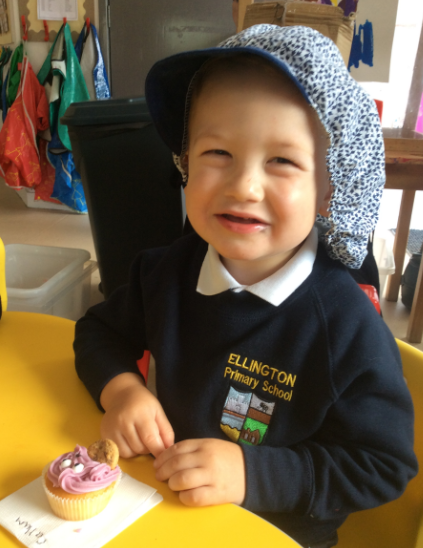 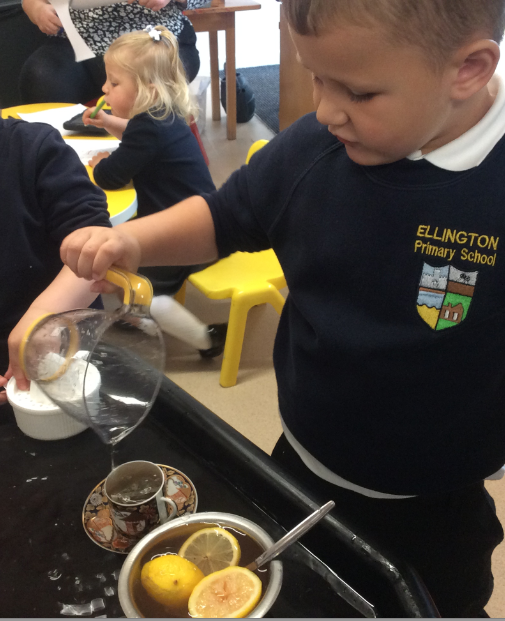 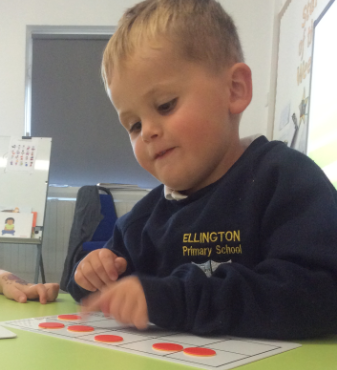 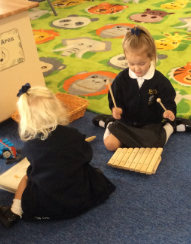 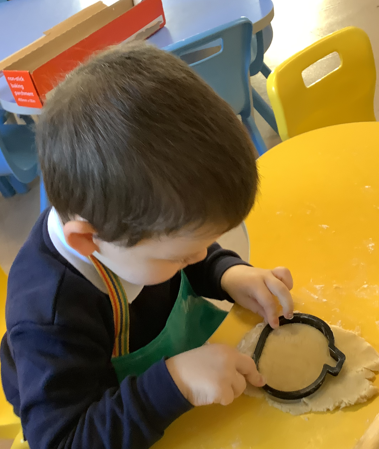 Outdoors
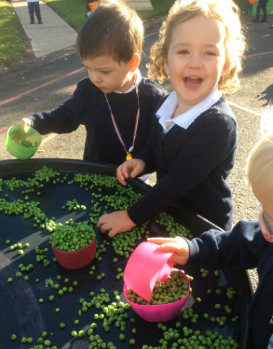 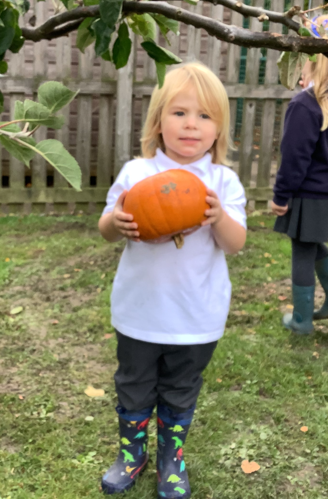 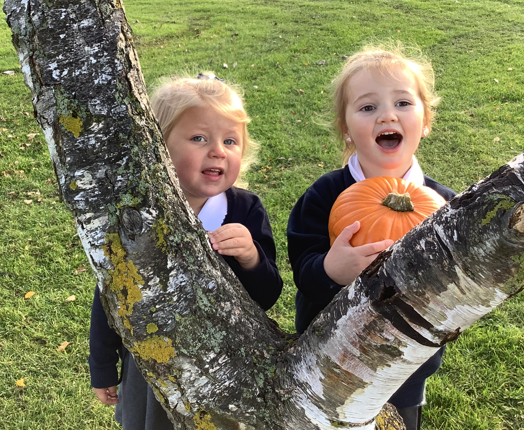 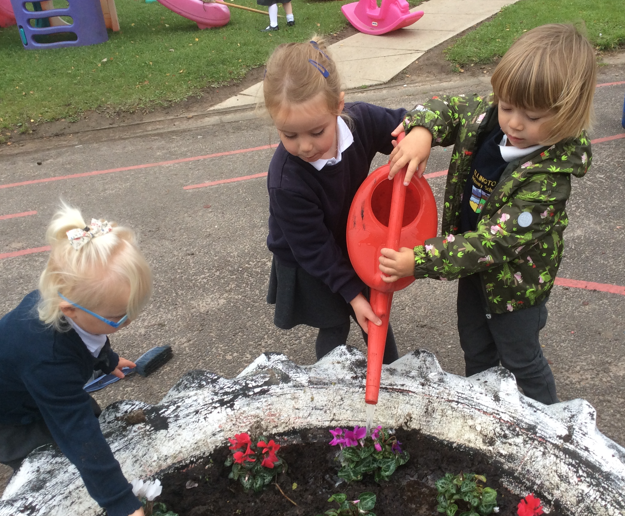 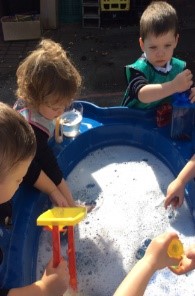 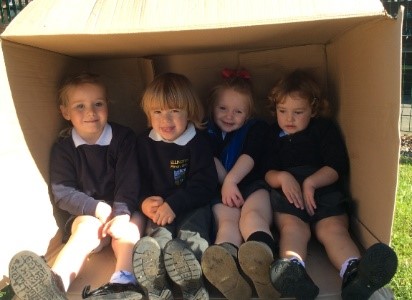 Welly Walks to the Wildlife Garden
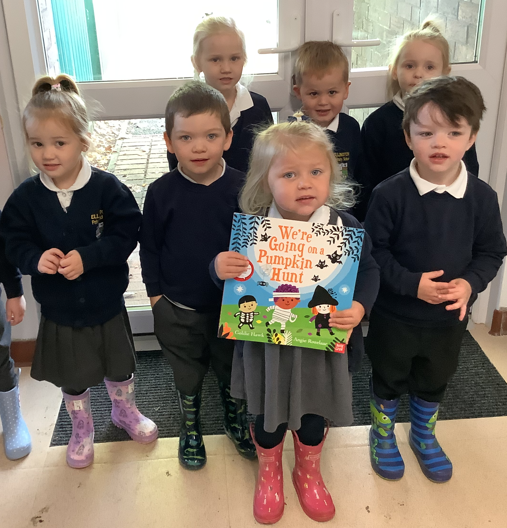 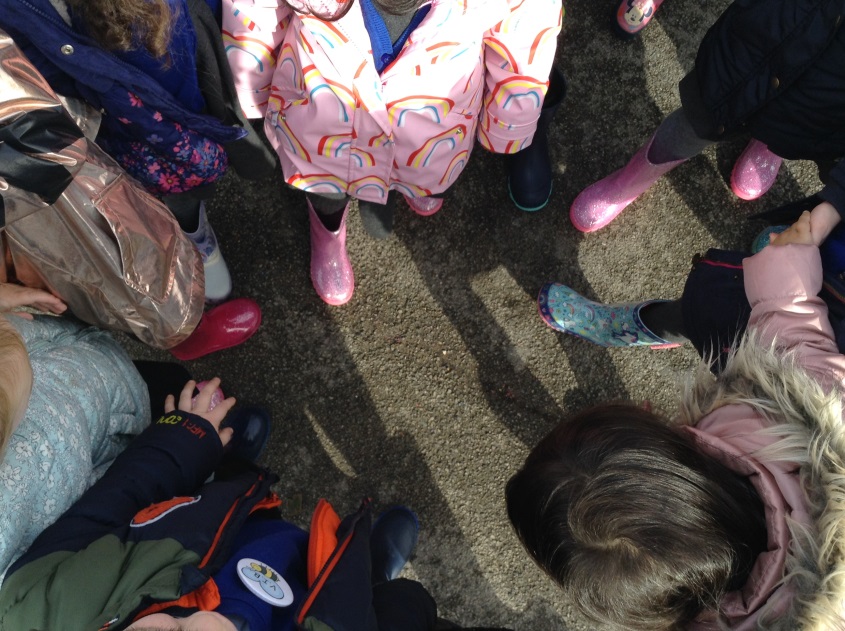 Medicines and Allergies
Please inform us of any allergies as soon as possible  - depending on the medical condition we may need to contact the school nurse for staff training.
If your child has any specific needs please inform us as soon as possible so that we can have as much information and training available
Inhalers are kept in the classroom medical area any other medication needs to be signed in to office staff and forms completed  
Medicines are administered by a first aider but only when permission has been given.
Keeping you up to date
Our school website has lots of general information, holiday dates and upcoming events.
Class dojo
Nursery class page
Twitter/instagram
Newsletters
Mid term report / End of year report
Parents Evenings/ Mid term reviews

Teachers are readily available at the start of the day if you need a chat
School Readiness
Putting own coats on
Manage own footwear
Toileting
Self Help skills and independence
We are here to help!
Please keep us informed of any achievements outside of Nursery – we love to celebrate swimming badges, places you have visited and any milestones
School 360
Class Dojo
Let us know about any issues straight away
Thrive activities can be adapted to support Parents at home
We operate an open door policy
School 360
Class DojoCommunication with parents.
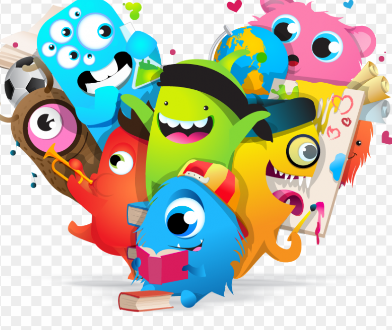 EYFS setting improvements
New carpets
New flooring
New furniture
New painting throughout
Toilet refurbishment
New resources for both indoors and outdoors
New sporting equipment for out doors
Volunteers
Any parent or grandparent who would like to volunteer is greatly appreciated. (see office for relevant checks)
Help with sharing library books, craft work or gardening.
PTA are always looking for new support.
They are busy fund raising for the EYFS as we speak and provide a huge boost to school funding.
School Values
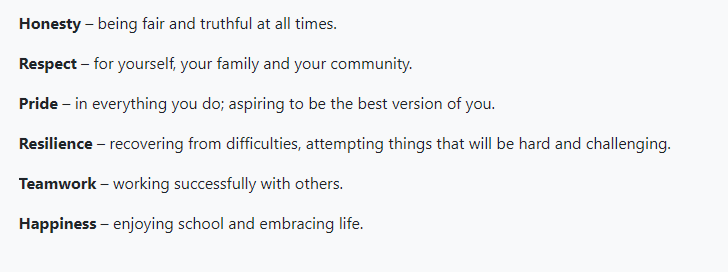 Thank you for joining us.Any questions please ask.Please join us in a tour of the EYFS setting.
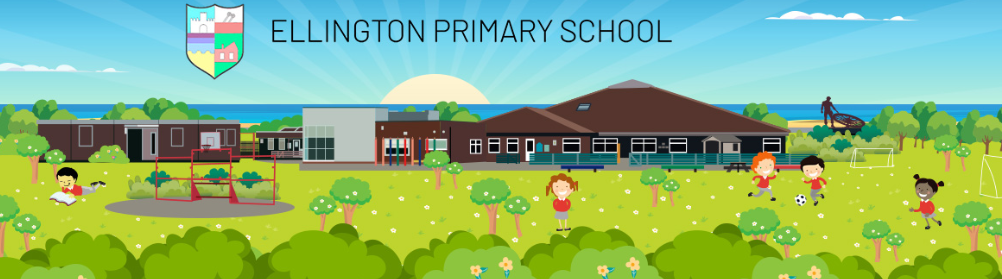